Let’s Get Active North Carolina!!!
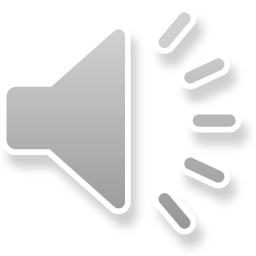 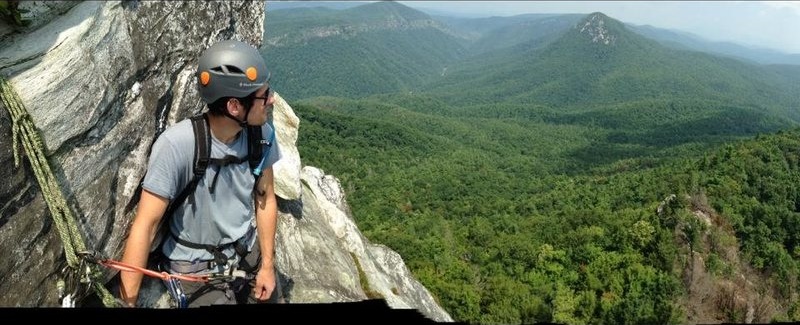 Rock Climbing in the Appalachians
[Speaker Notes: Rock-climbing: hands]
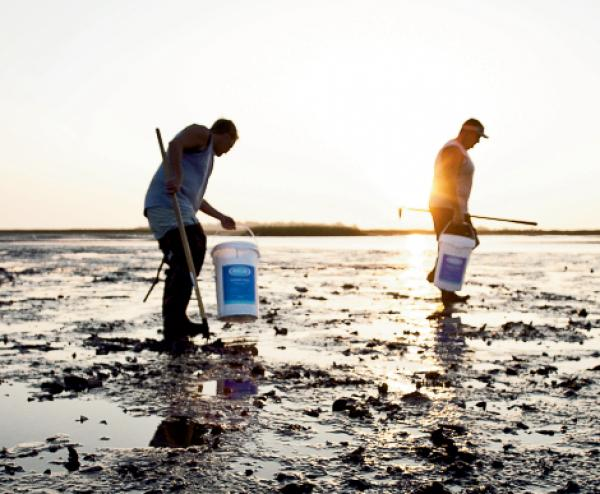 Digging for Clams on the Coast
[Speaker Notes: Digging: hands and feet]
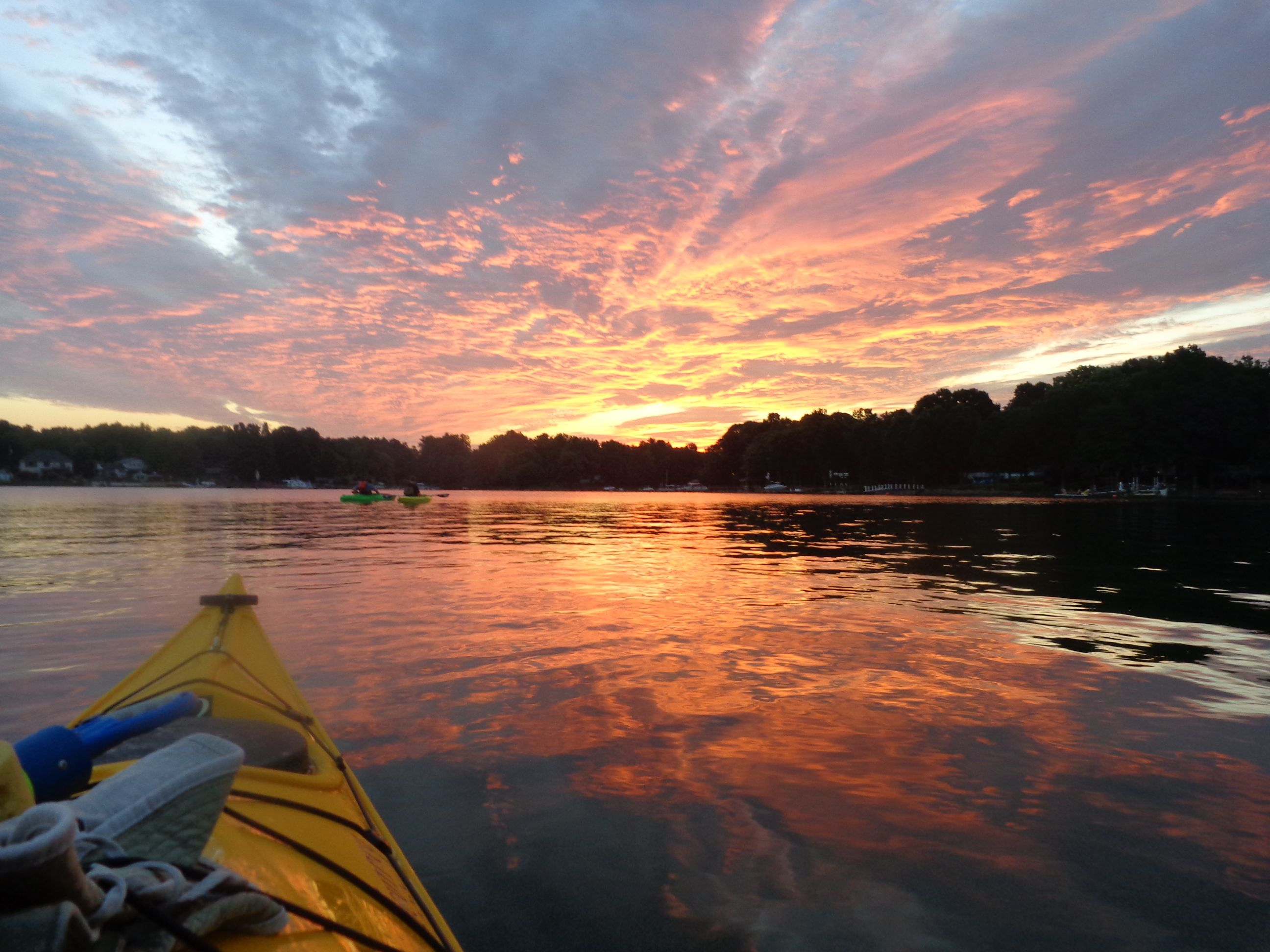 Kayaking on Lake Norman
[Speaker Notes: Kayaking: hands]
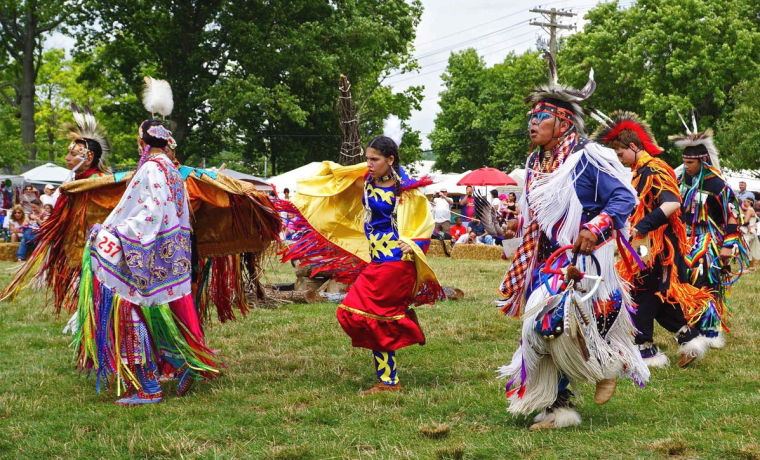 Cherokee Pow- wow Dance
[Speaker Notes: Powwow dance: hands and feet]
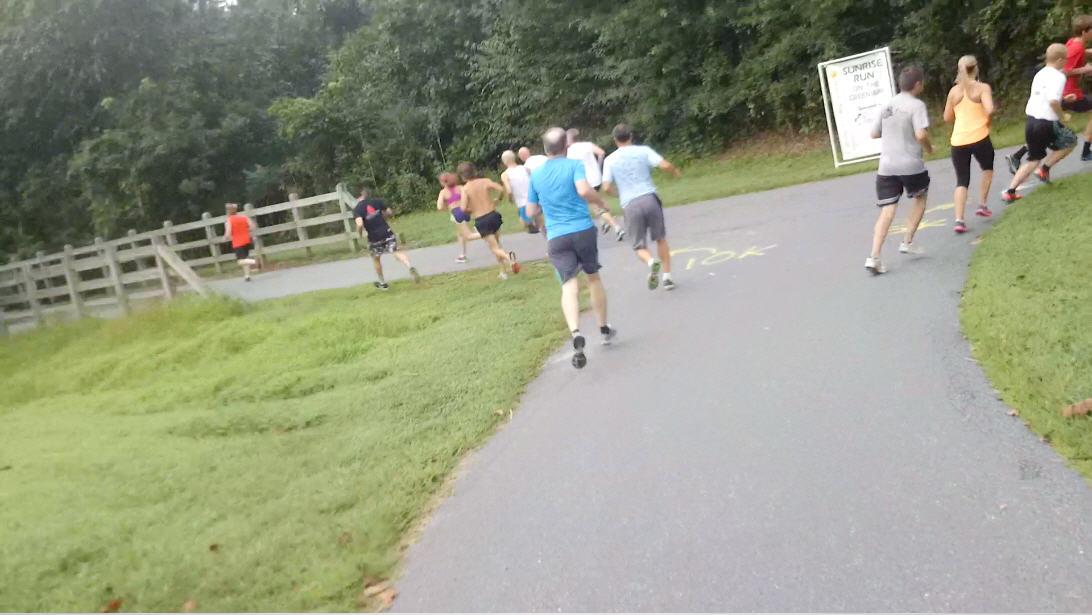 Running on the Greenway, Morganton
[Speaker Notes: Running (in place): feet]
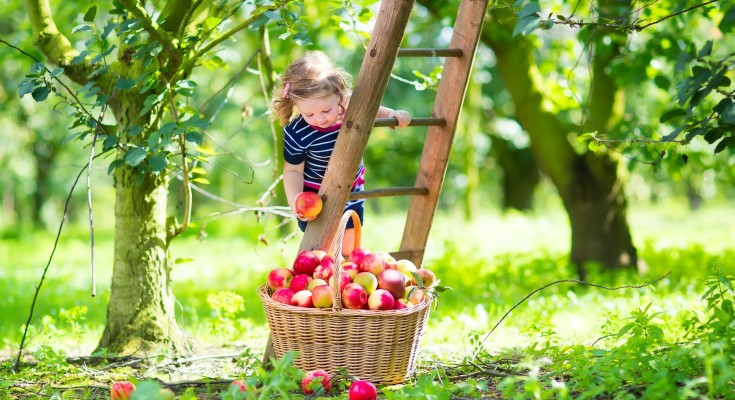 Apple Picking in Flat Rock
[Speaker Notes: Apple-picking: hands]
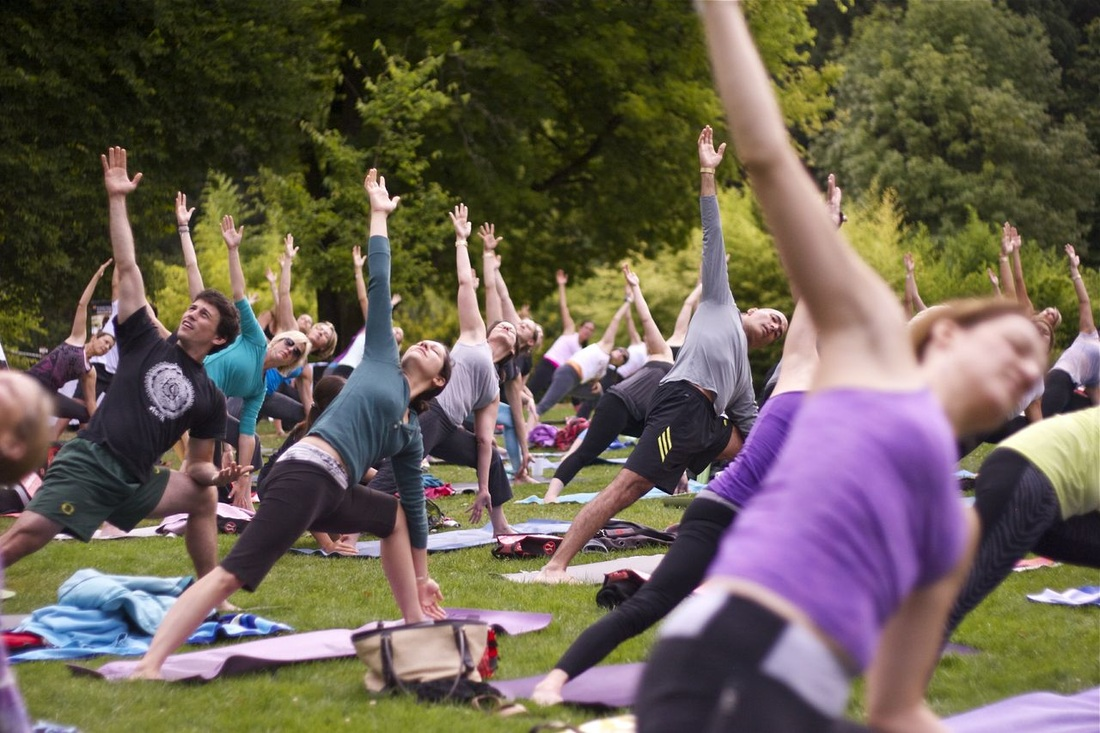 Yoga in the Park, Asheville
[Speaker Notes: Yoga: hands and/or feet?]
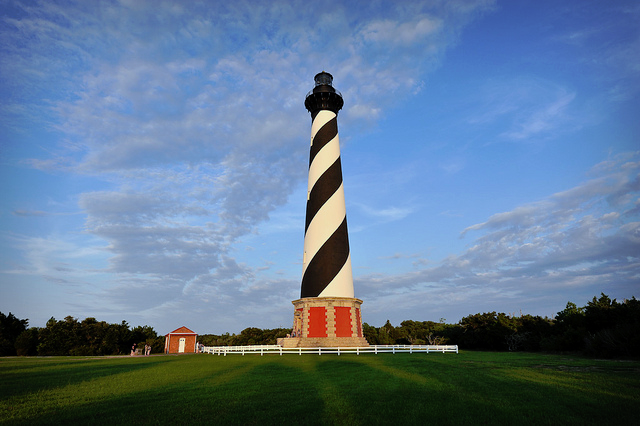 Climbing the Lighthouse, Cape Hatteras
[Speaker Notes: Climbing: feet]
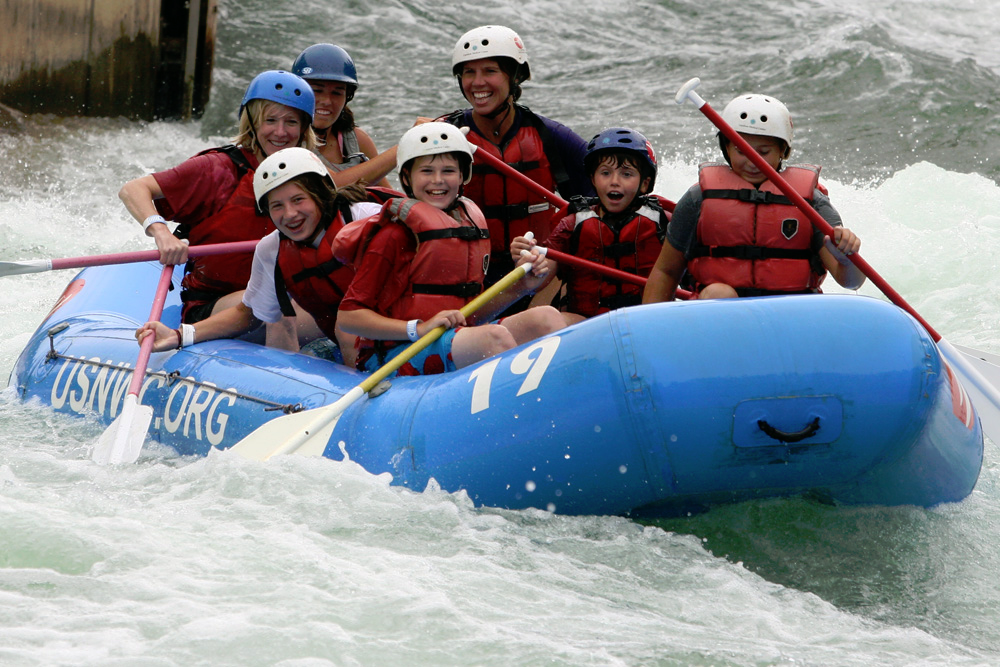 White-Water Rafting, Charlotte
[Speaker Notes: Rafting: hands]
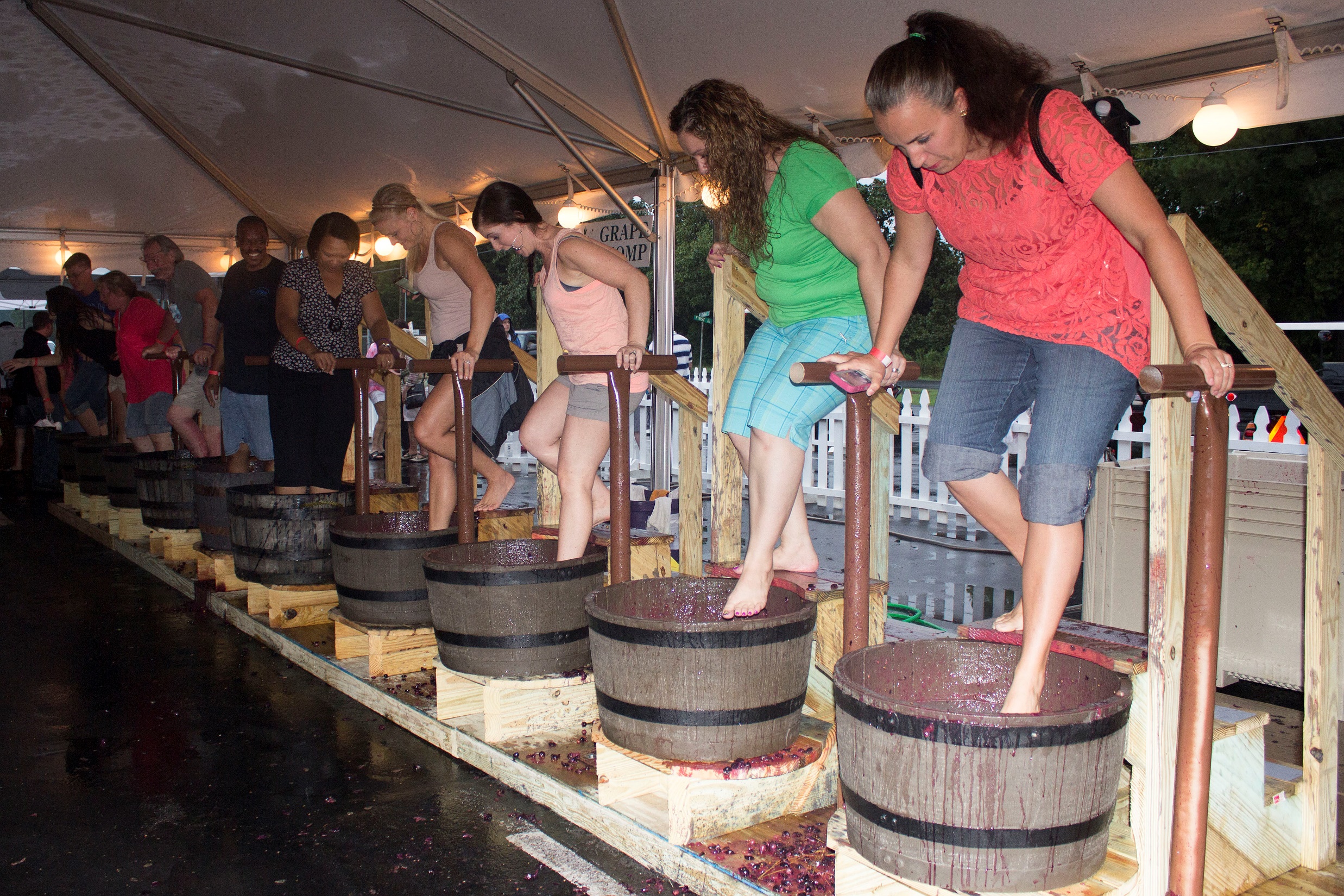 Wine Making at Duplin
[Speaker Notes: Wine-tasting: hands]
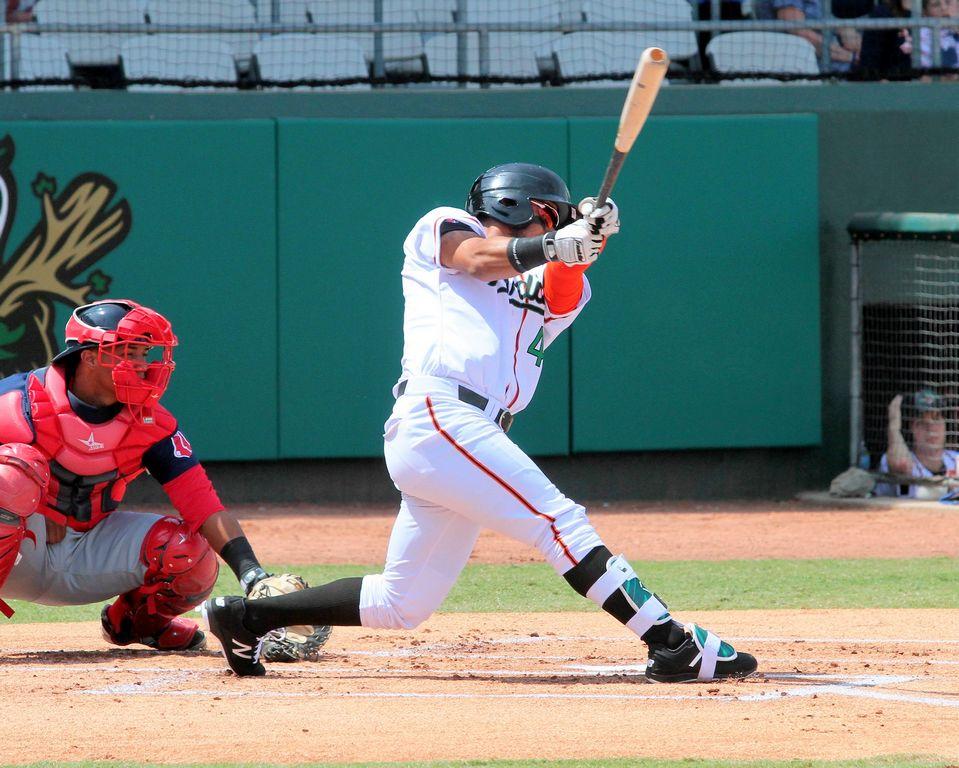 Swinging for the Fence with the Down East Wood Ducks
[Speaker Notes: Swinging: hands]
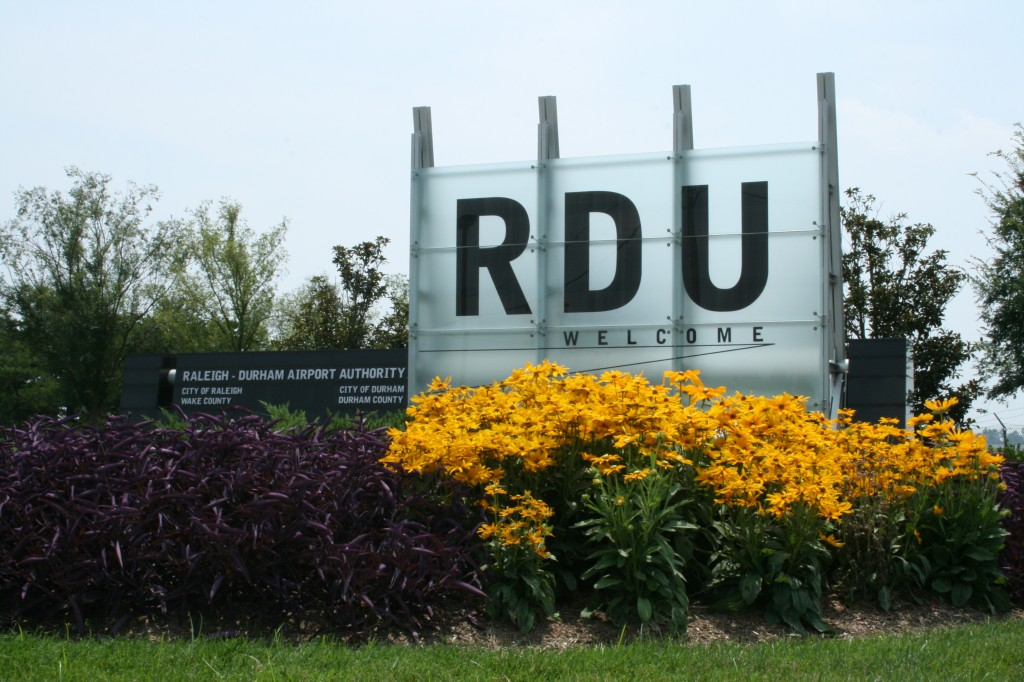 Flying Out of the Airport, Raleigh
[Speaker Notes: Flying: hands]
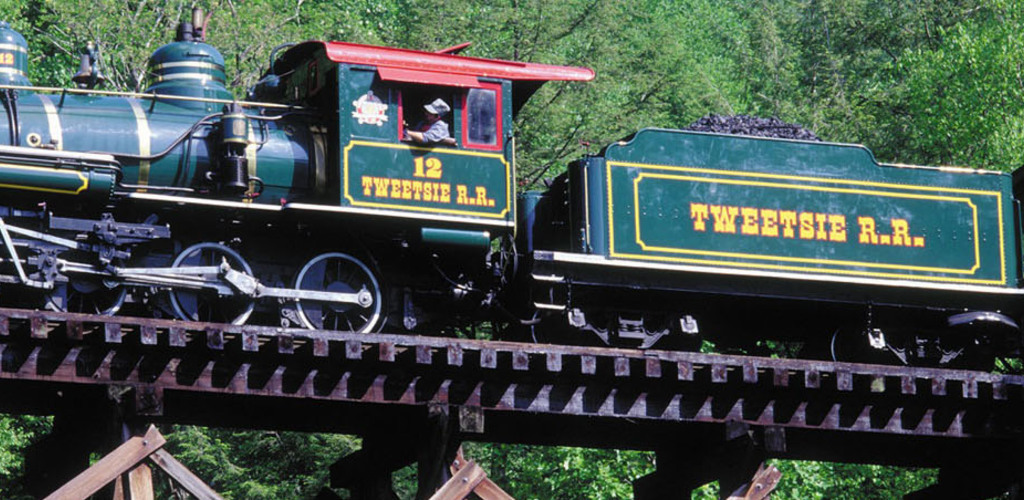 Blowing the Horn on the Tweetsie Railroad
[Speaker Notes: Blowing the horn: hands]
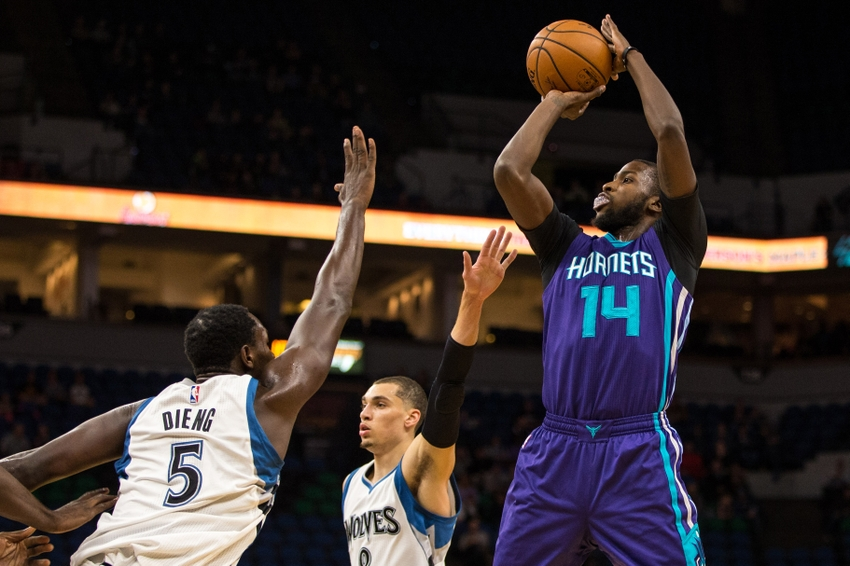 Shooting Hoops with the Hornets
[Speaker Notes: Shooting hoops: hands and feet]
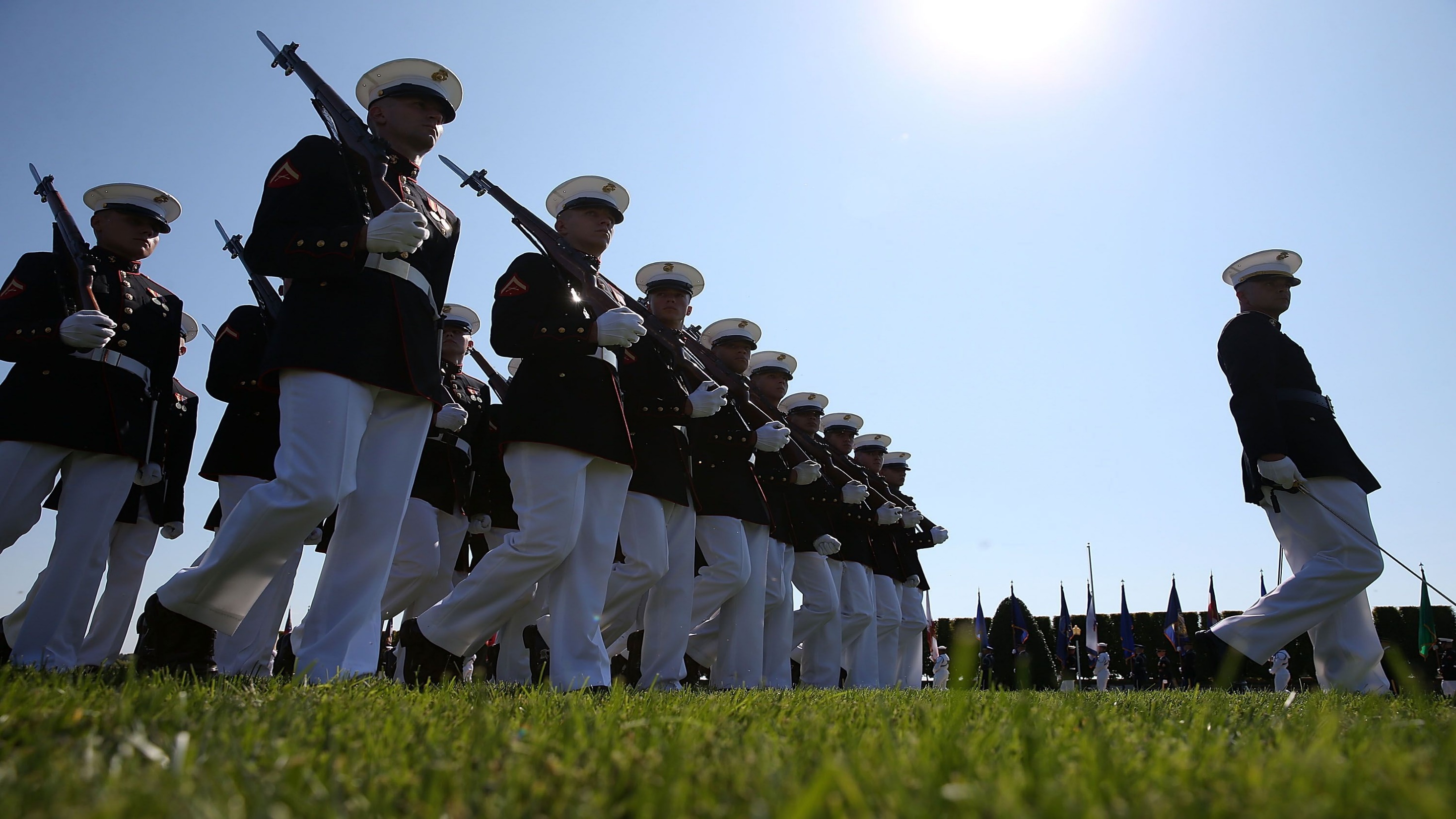 Marching with the Marines at Cherry Point
[Speaker Notes: Marching: feet]
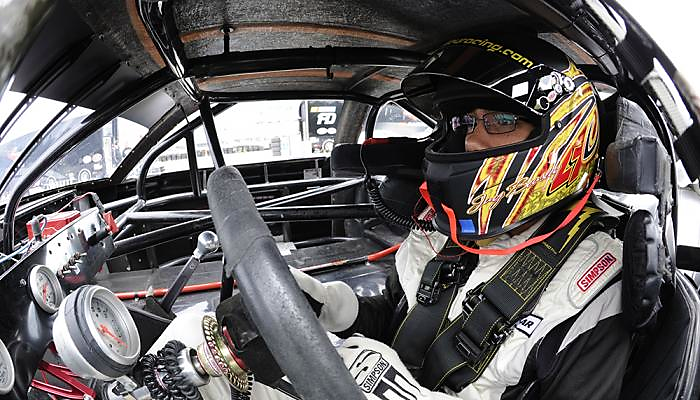 Rounding the Curves with NASCAR
[Speaker Notes: Driving: hands (and feet?)]
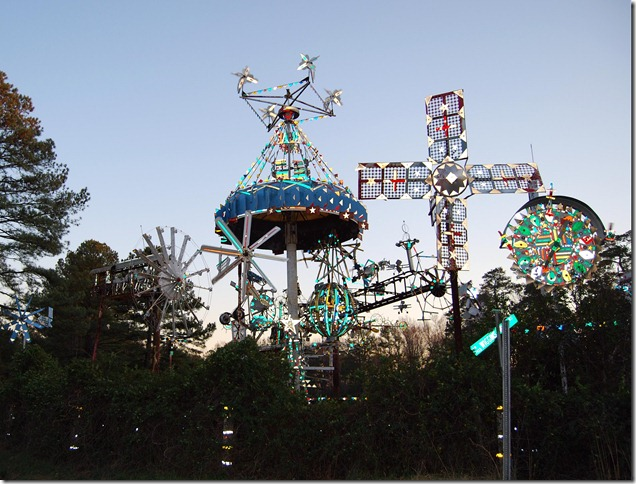 Whirling at Whirligig Park, Wilson
[Speaker Notes: Whirling: feet]
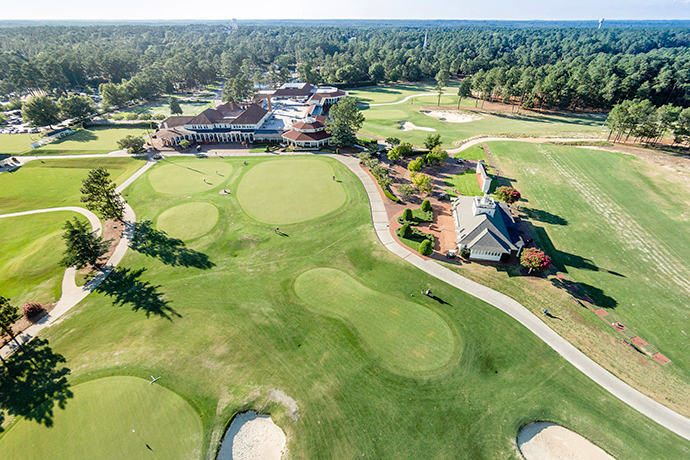 Golfing in the Sandhills, Pinehurst
[Speaker Notes: Golfing: hands]
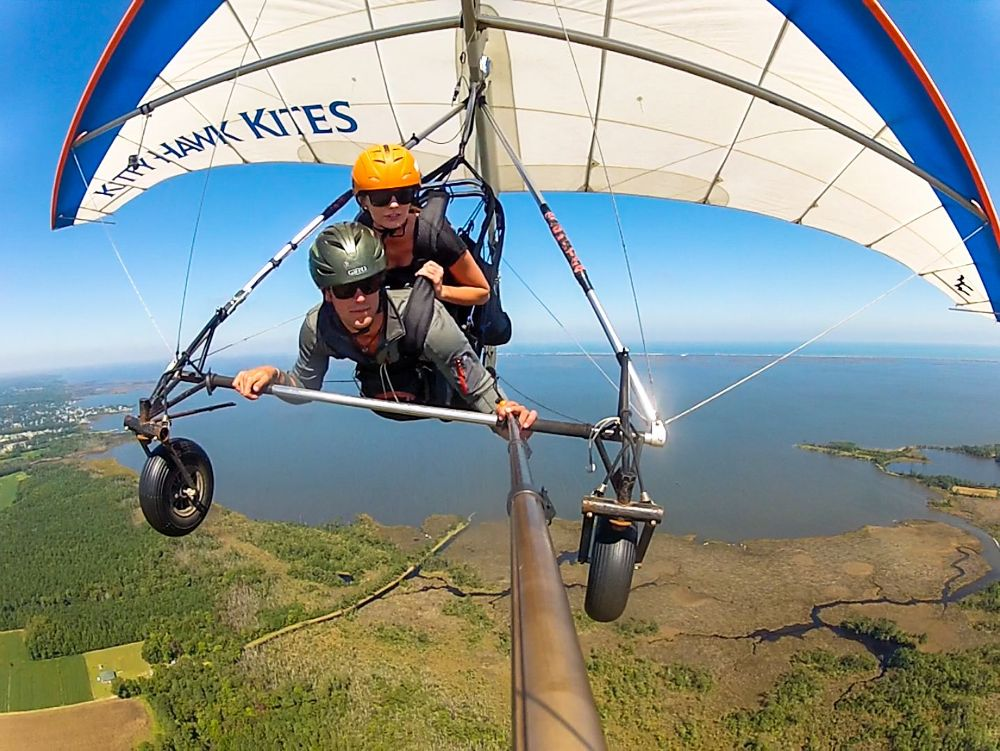 Hang Gliding at Kitty Hawk
[Speaker Notes: Hang gliding: ?]
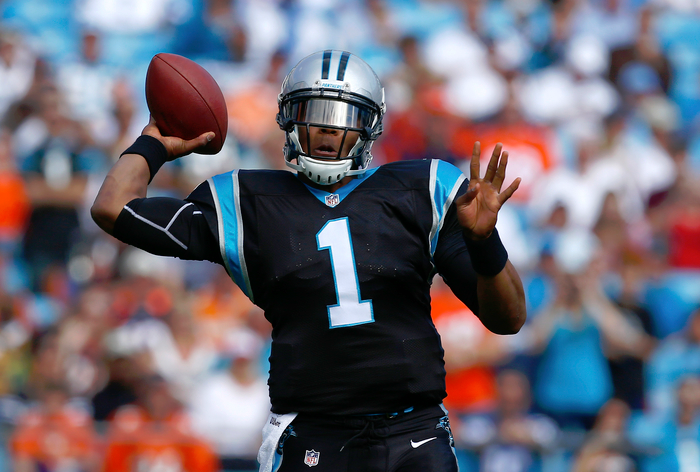 Throwing a Football with the Panthers
[Speaker Notes: Throwing a football: hands]
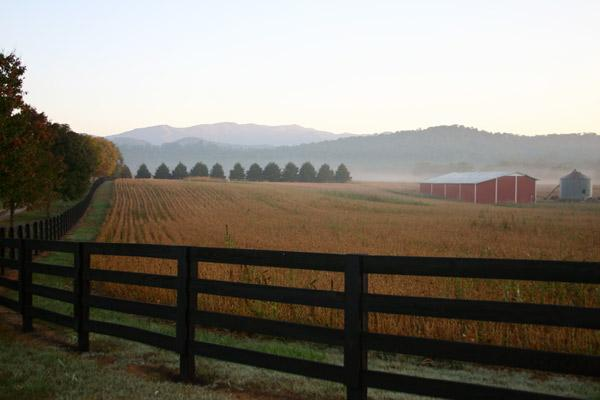 Farming in the Foothills, Lansing
[Speaker Notes: Farming (hoeing motion): hands/picking plants (with hands)]
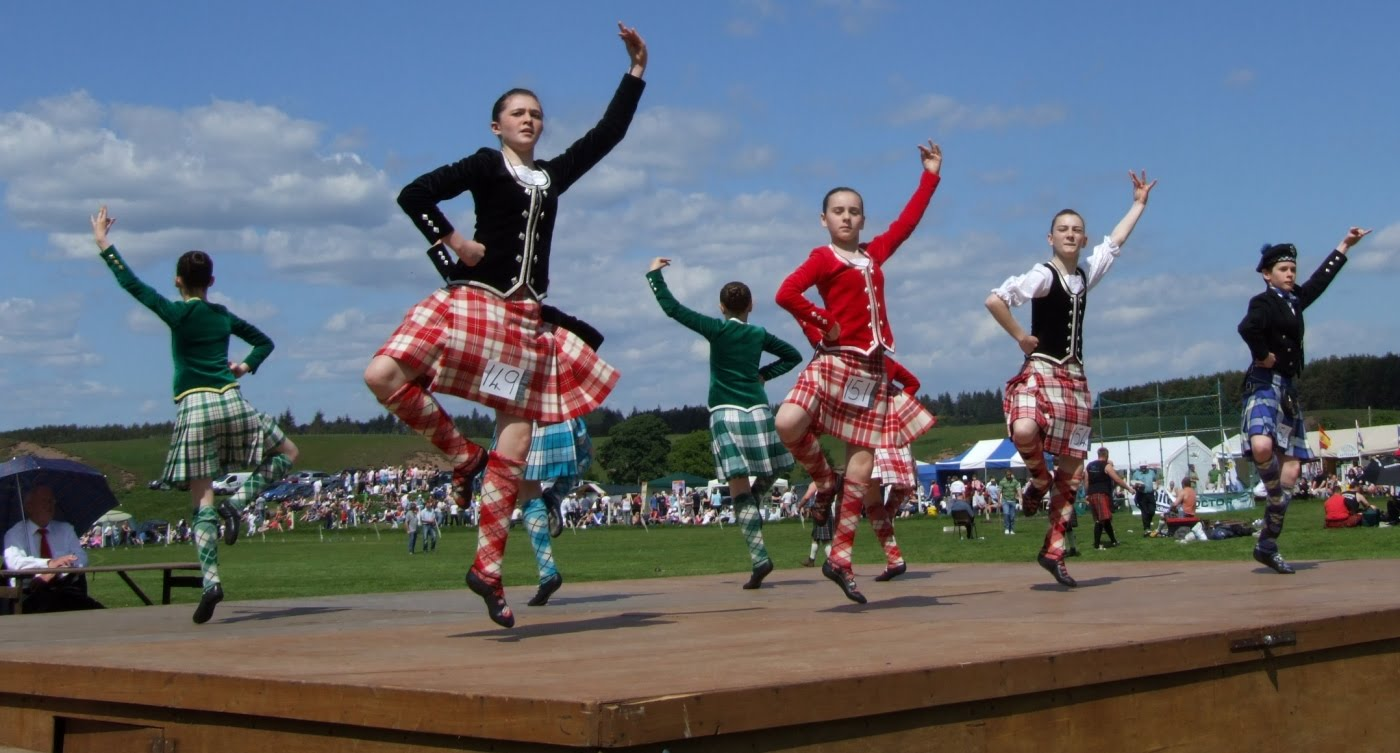 Highland Dancing, Grandfather Mt.
[Speaker Notes: Dancing: hands and feet]
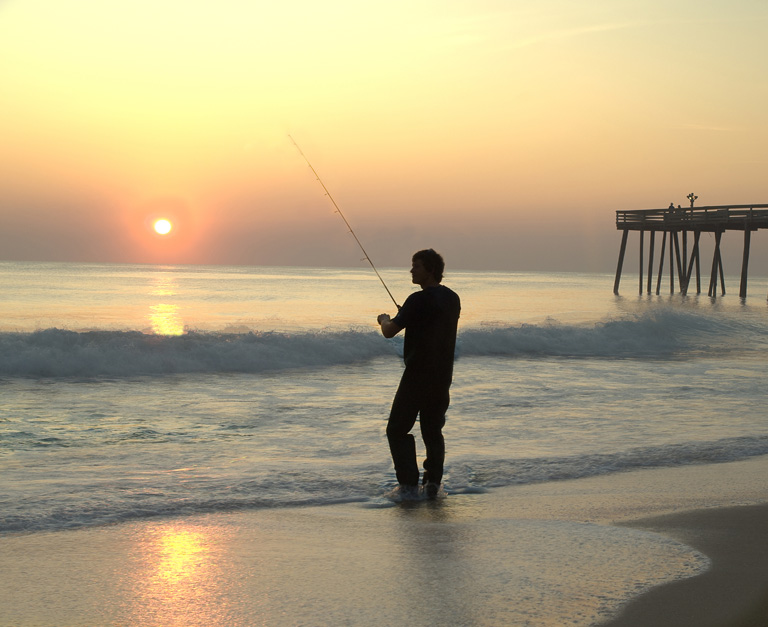 Fishing on the Outer Banks
[Speaker Notes: Fishing: hands]
Thank You for Being Active with Us!
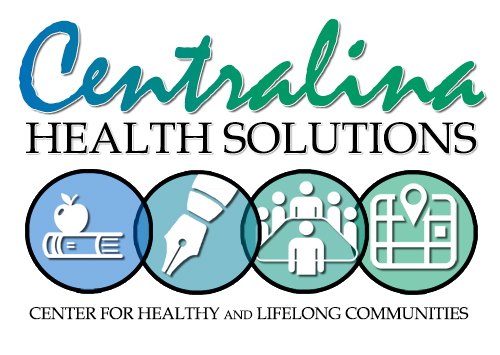 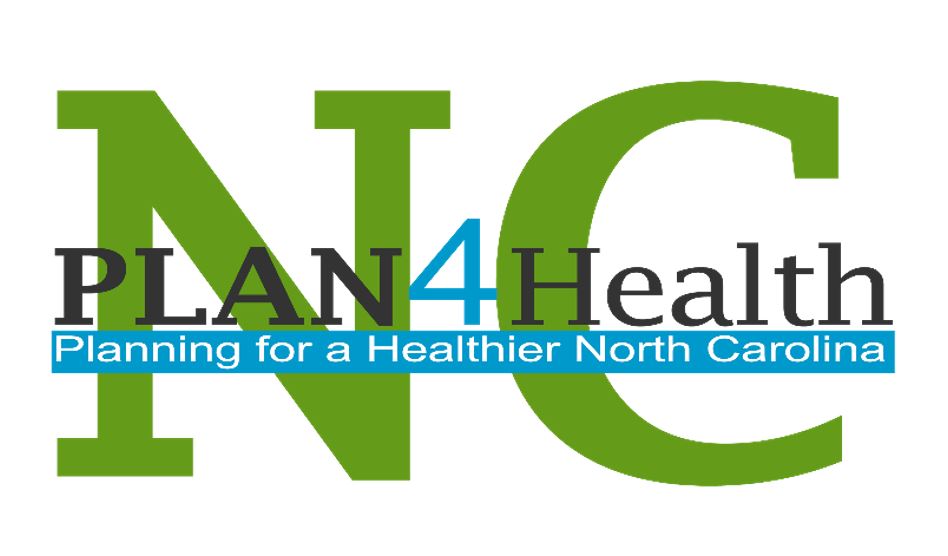 http://www.centralina.org/regional-planning/healthy-communities/
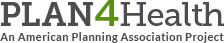 Sponsored by: http://plan4health.us/